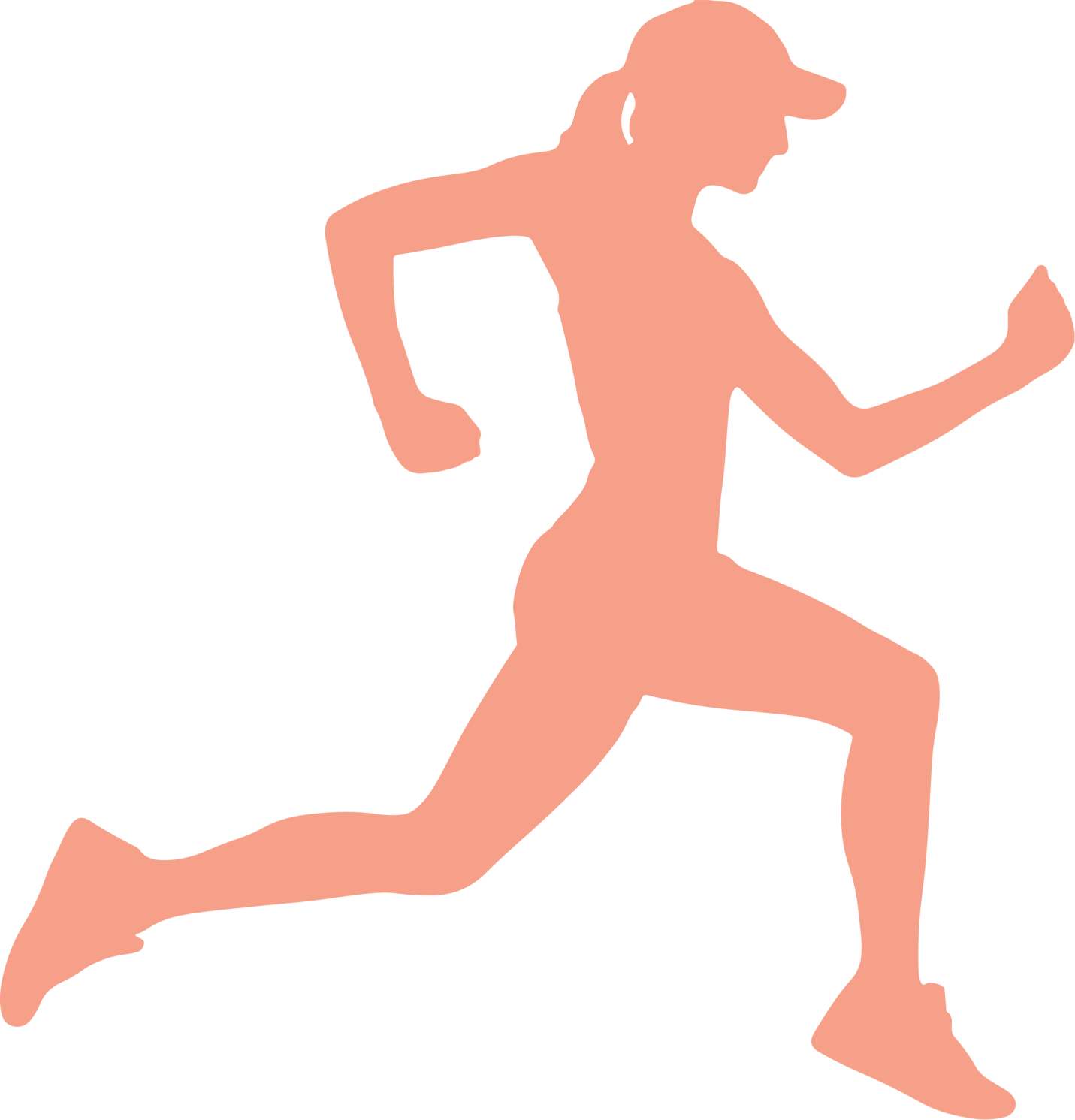 ШКОЛЬНОЕ МЕТОДИЧЕСКОЕ ОБЪЕДИНЕНИЕ ФИЗИЧЕСКОЙ КУЛЬТУРЫ И ОБЖ
МЕТОДИЧЕСКОЕ ОБЪЕДИНЕНИЕ В ЛИЦАХ
Руководитель МО, учитель физической культуры, ЛФК
Учитель физической 
культуры
Учитель физической 
культуры
Учитель физической 
культуры
Богатова Наталья Евгеньевна
Дмитриев Геннадий Николаевич
Николаева Виктория Валерьевна
Константинова Ксения Алексеевна
Педагогический стаж: 
24 года
Педагогический стаж:
2 года
Педагогический стаж:
менее года
Педагогический стаж: 
17 лет
Тренер по шейпингу, пилатесу, стретчингу, фитнес аэробике.
Тренер-инструктор по карате.
Занесена на доску почёта учителей России
Черный пояс III дан по карате киокусенкай
Движение - это жизнь, а жизнь - это движение!
Аристотель
Физическая культура всегда была и остается 
одной из главных составляющих культуры общества в целом.
Воспитание здорового поколения 
является одной из приоритетных задач.
В нашей практике активно используются средства 
физического воспитания: 
физические упражнения, 
с помощью которых у школьников 
формируются жизненно важные 
умения и навыки, 
воспитываются физические качества
ГИБКОСТЬ
СИЛА
ВЫНОСЛИВОСТЬ
ЛОВКОСТЬ
Использование новых информационных технологий в процессе преподавания 
физической культуры и ОБЖ
Методическая тема объединения
Использование новых информационных технологий в процессе преподавания 
физической культуры и ОБЖ
ЦЕЛЬ
Формирование потребностей и мотивов к систематическим занятиям физической
Использование новых информационных технологий в процессе преподавания 
физической культуры и ОБЖ
Формирование знаний у учащихся личной и общественной гигиены;
Содействие оптимизации образовательного процесса на основе применения современных образовательных и информационных технологий;
Воспитание потребности умений самостоятельно заниматься физическими упражнениями;
Формирование навыков правильной осанки;
Формирование адекватной оценки собственных физических возможностей;
Углубленное представление об основных видах спорта, соревнованиях;
Соблюдение правил техники безопасности, оказание первой помощи при травмах;
Повышение творческого мастерства учителей.
ЗАДАЧИ
Ежегодно готовим обучающихся
состязаниям
НПК
олимпиаде
ГТО
соревнованиям
НАШ ФОТООТЧЕТ
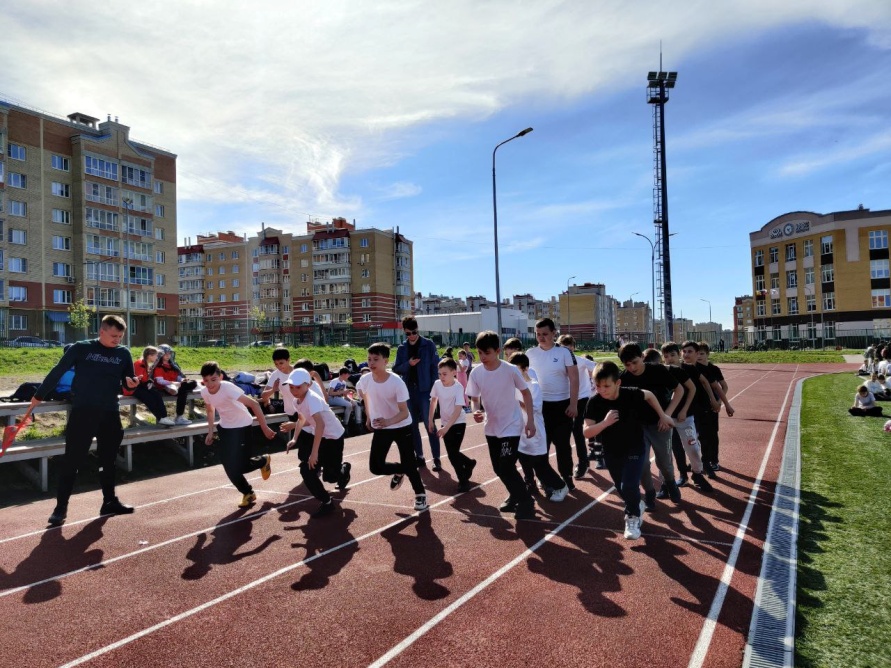 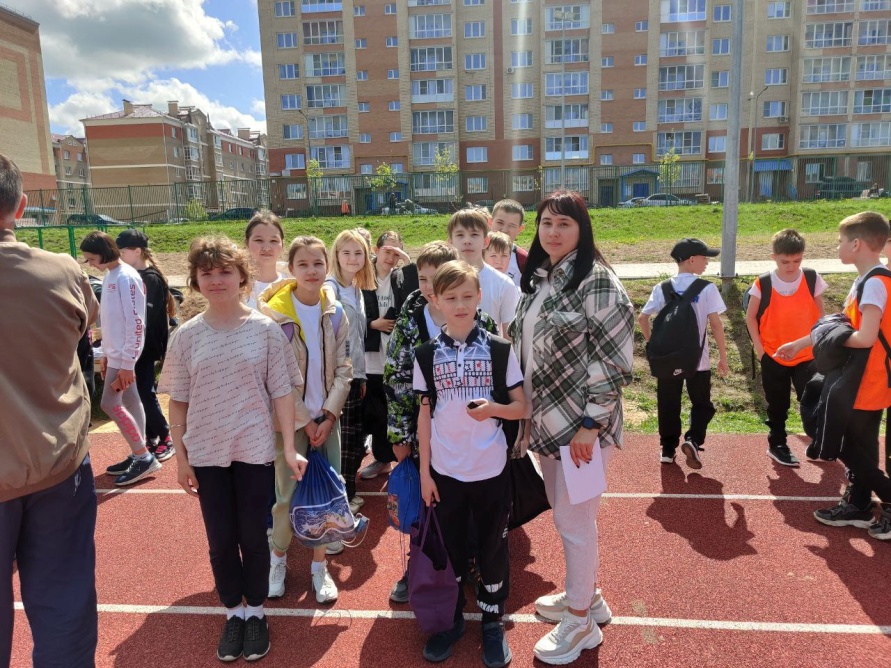 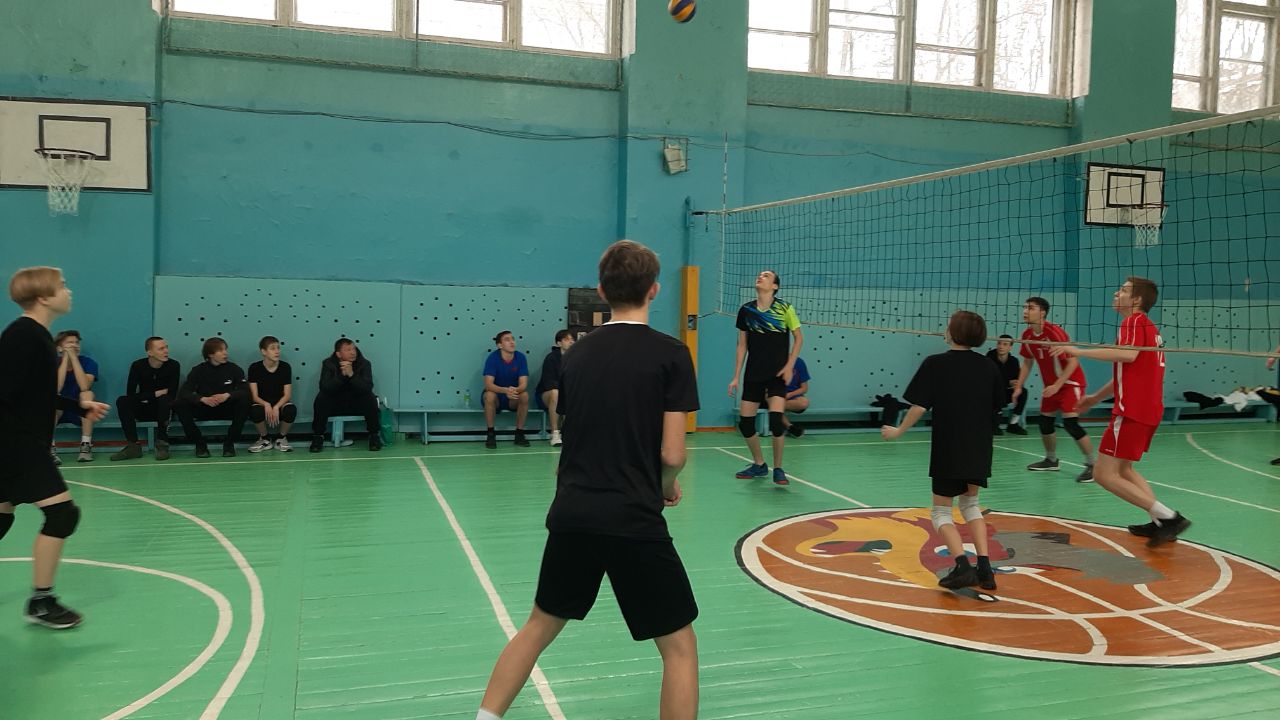 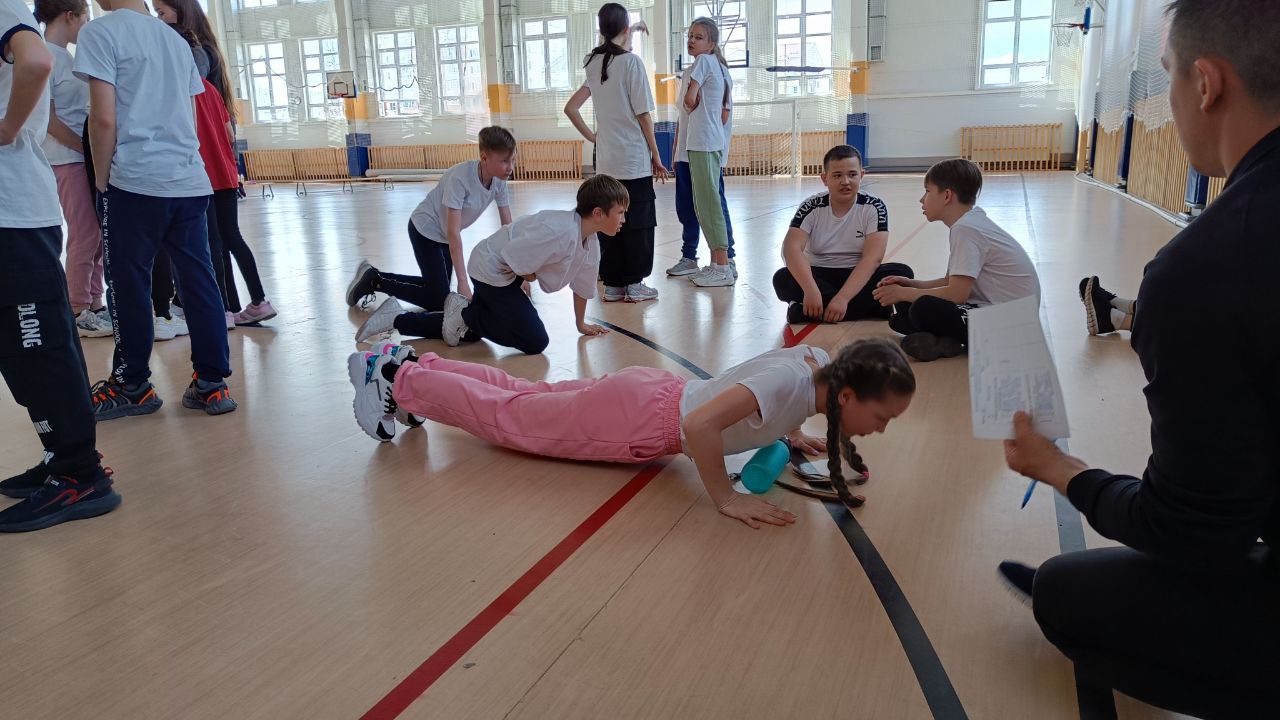 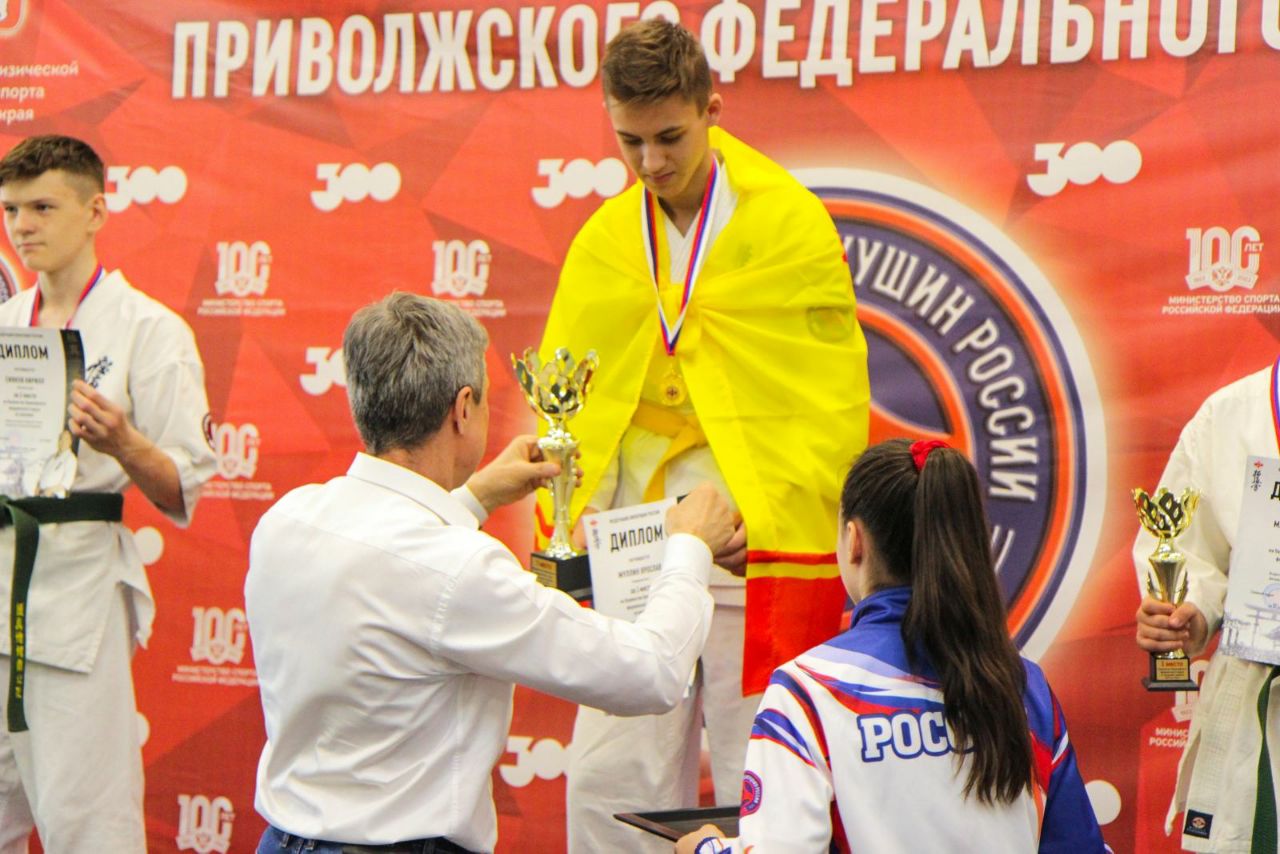 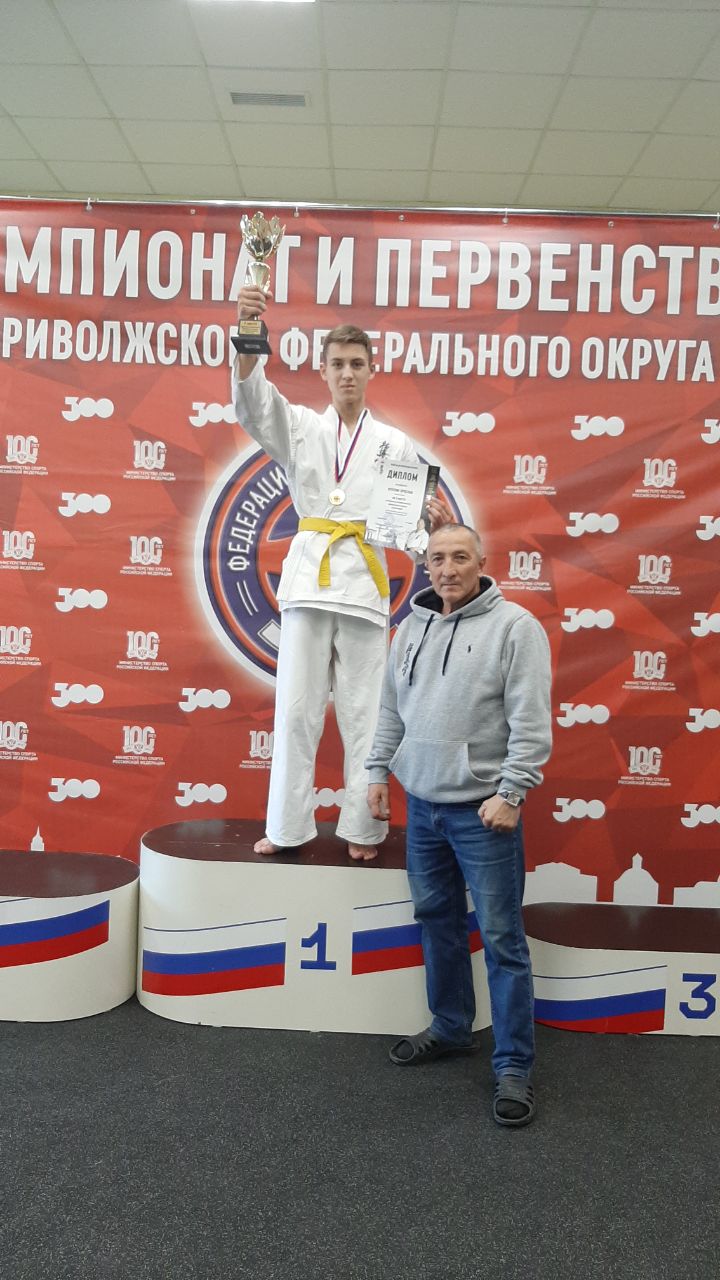 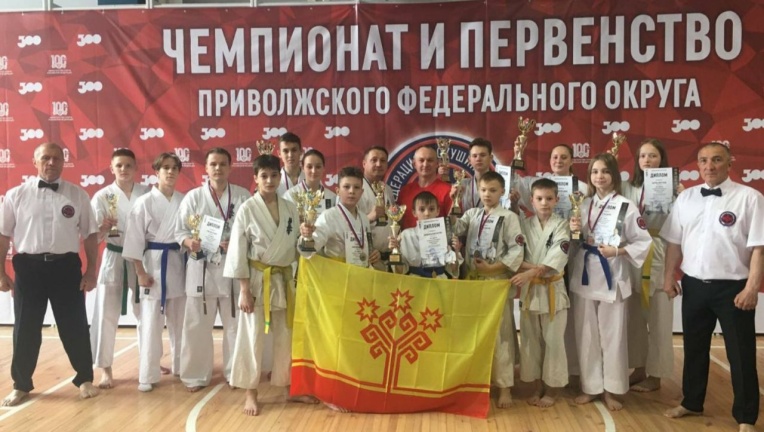 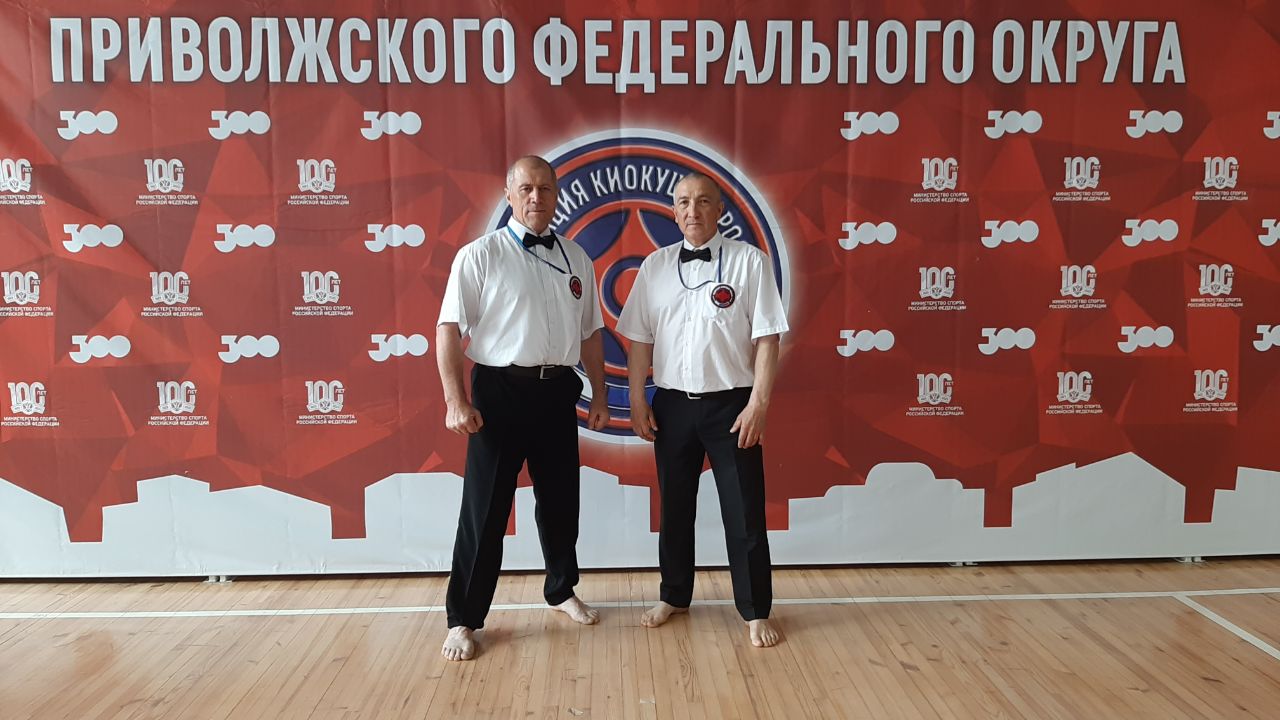 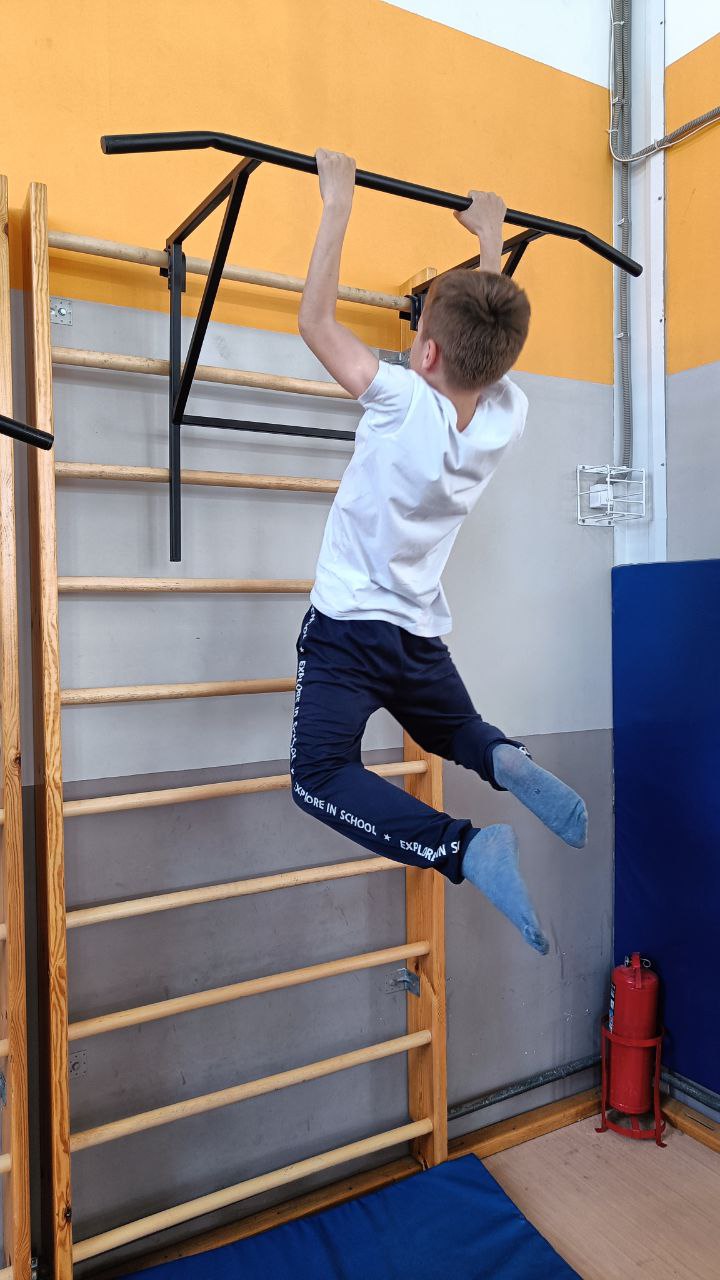 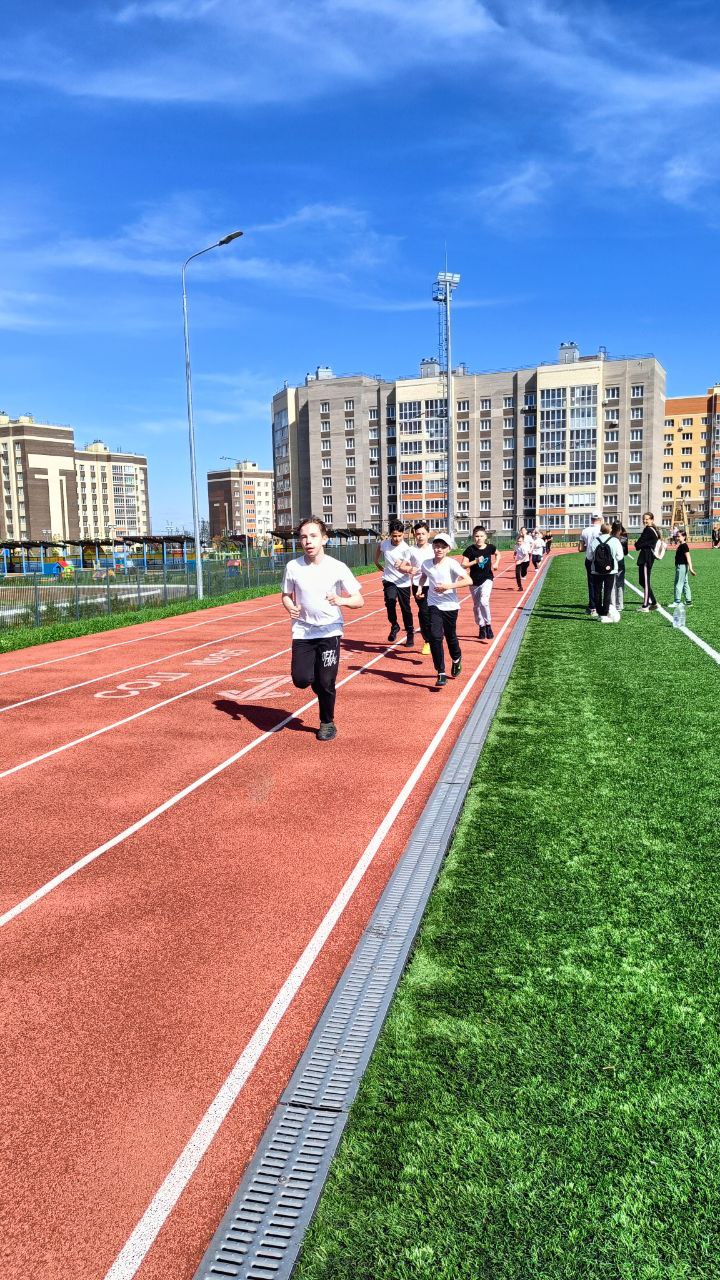 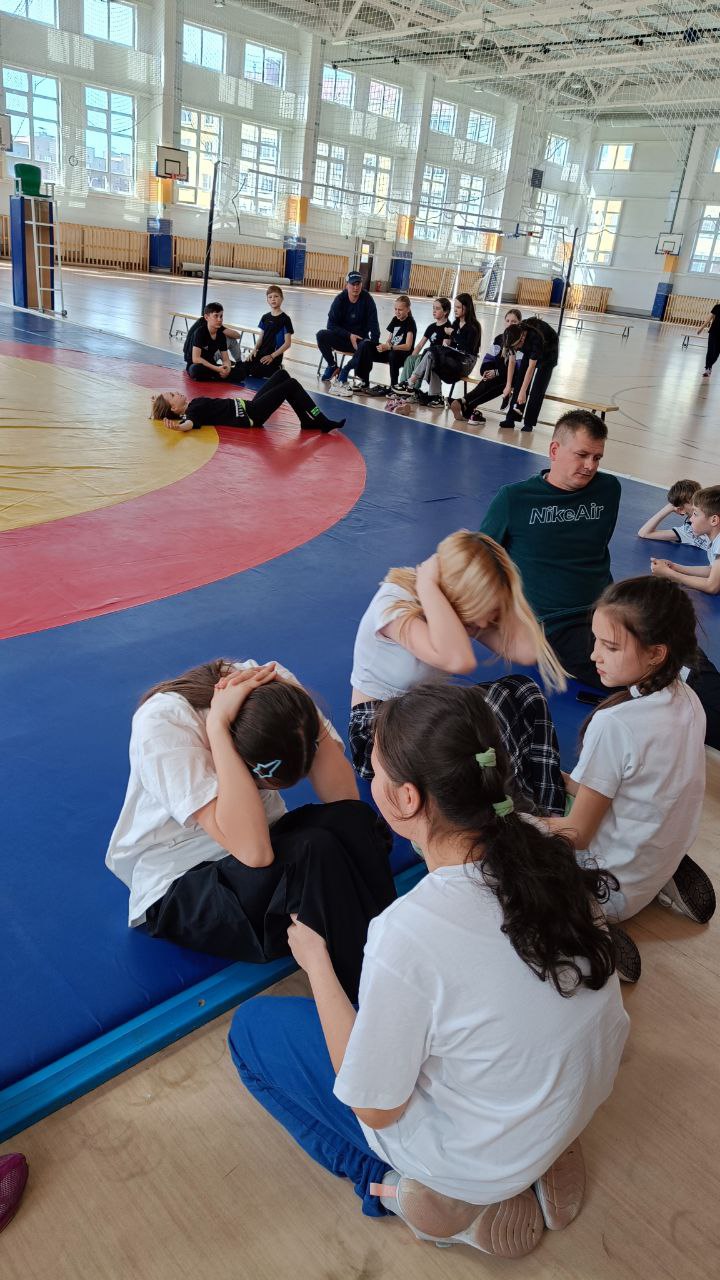 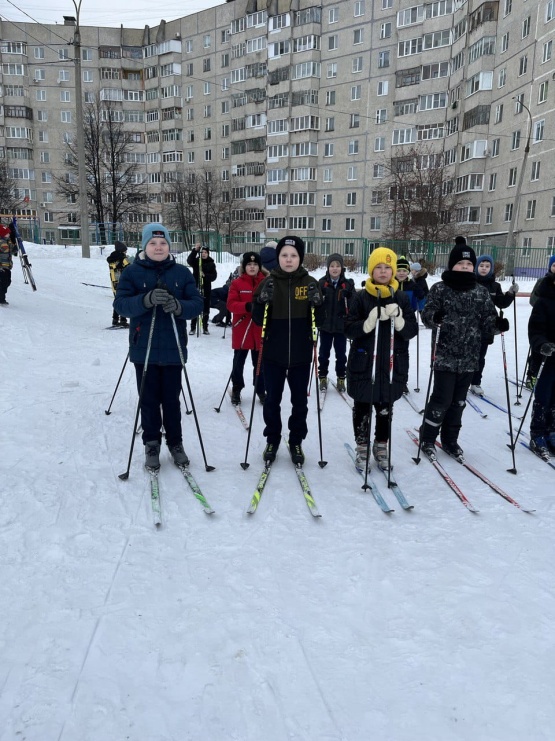 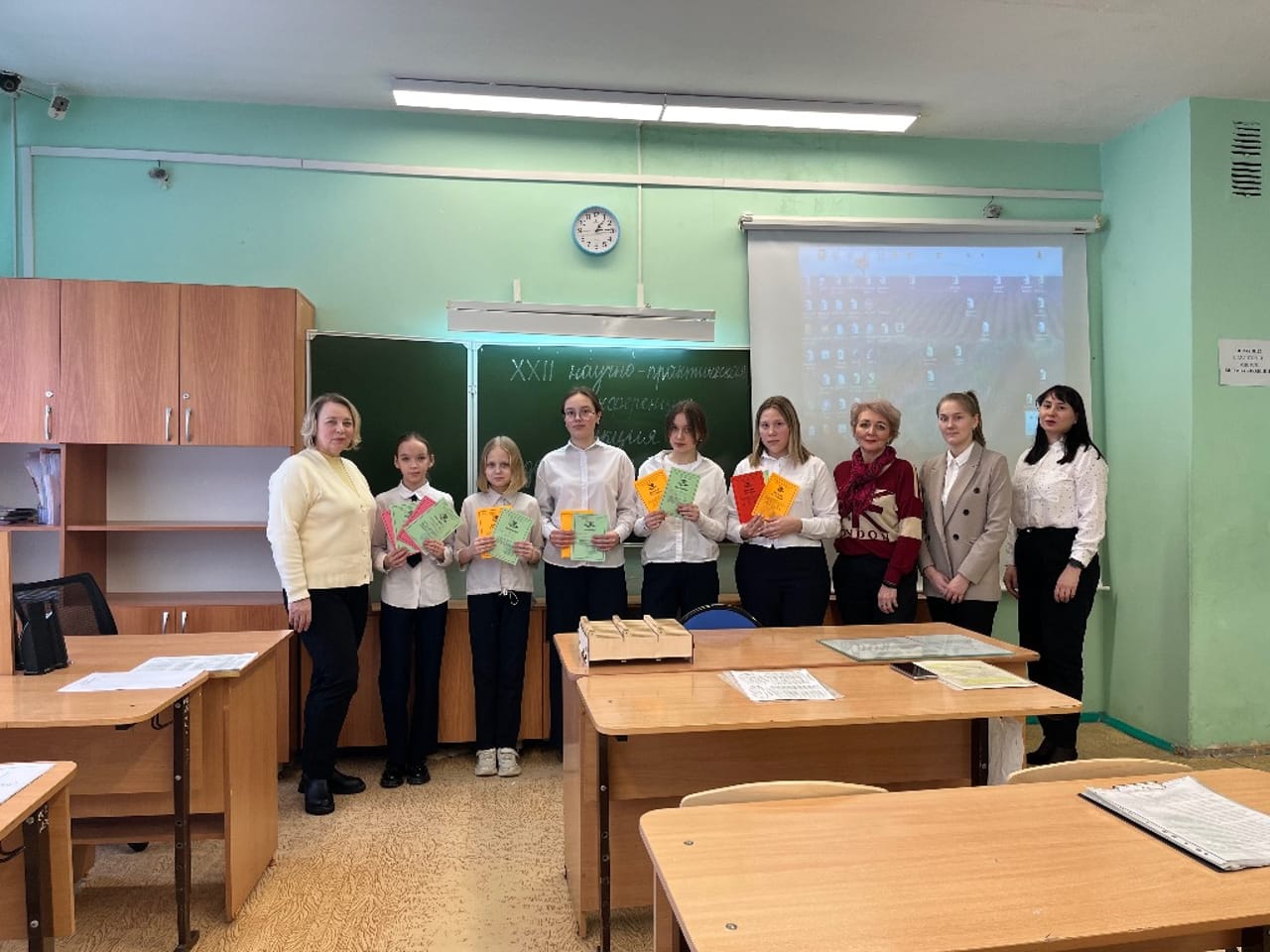 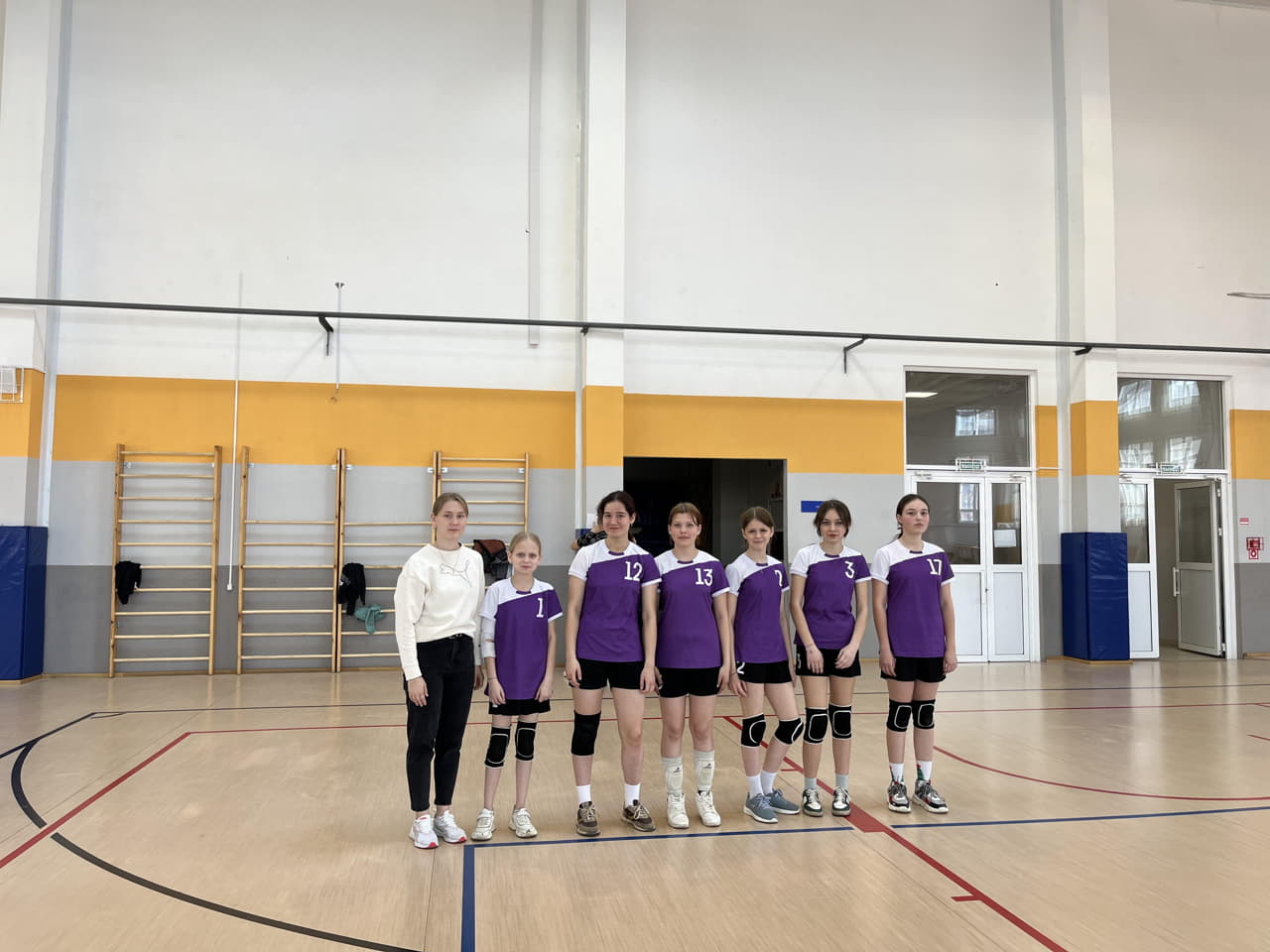 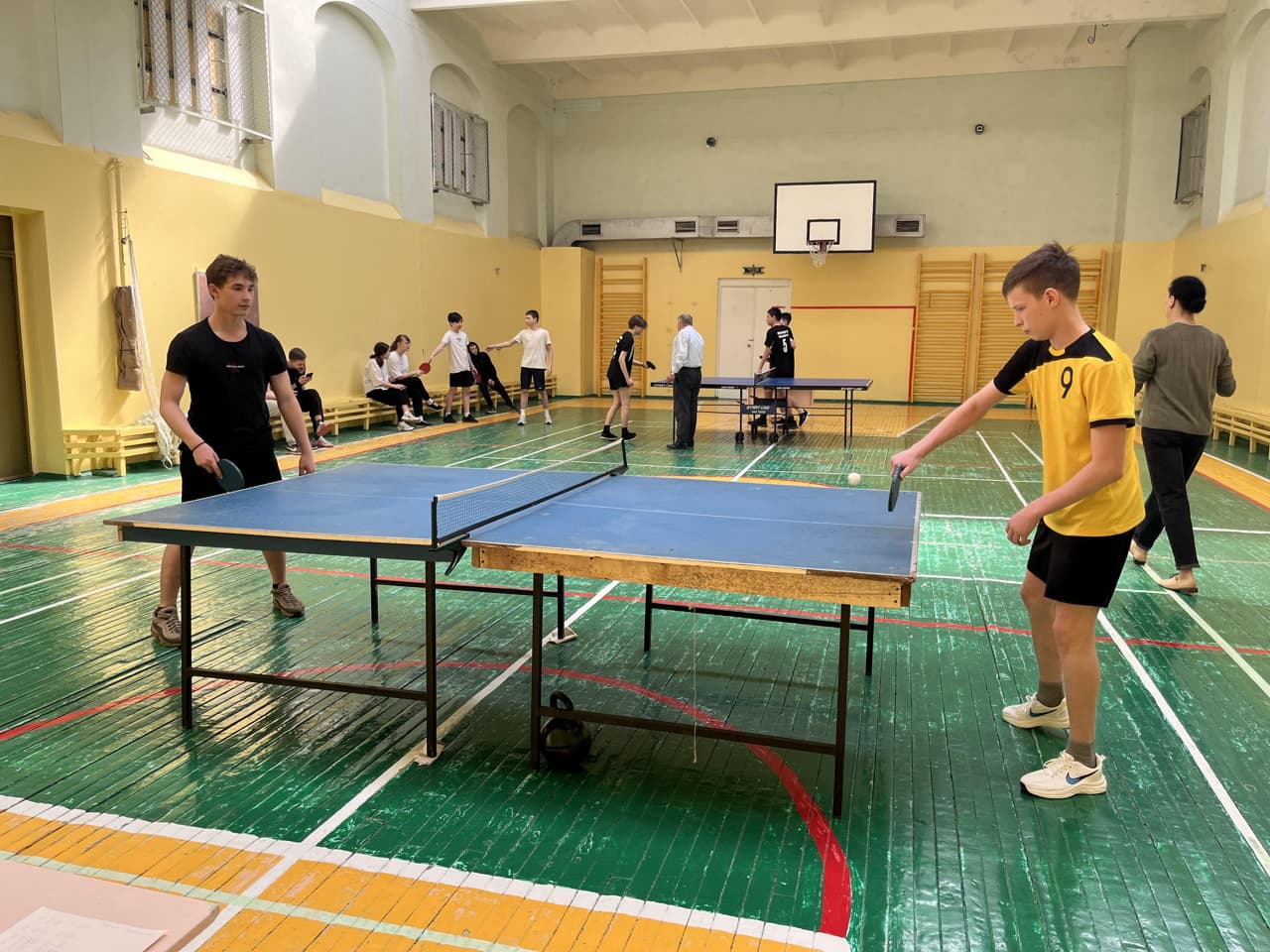 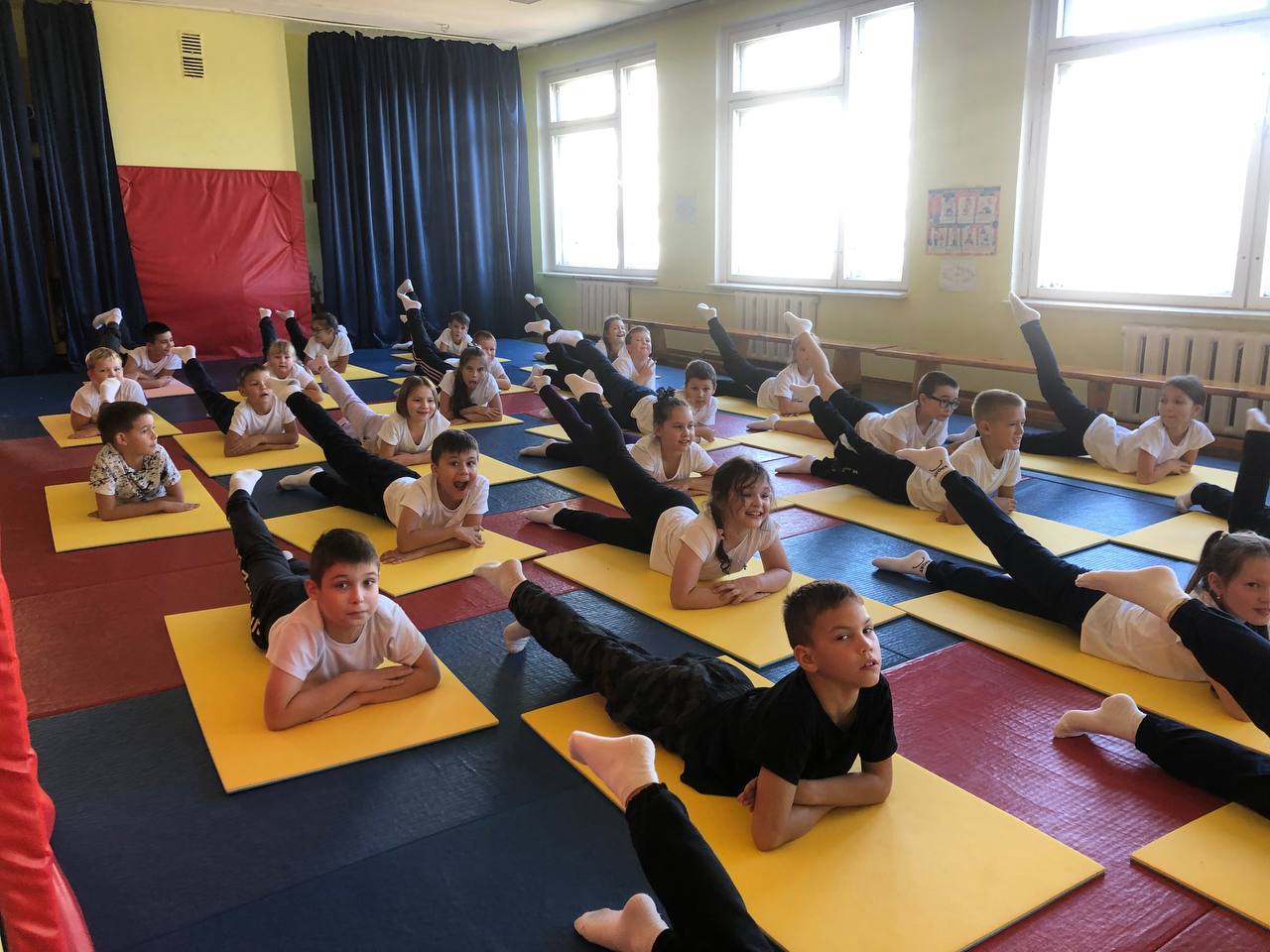 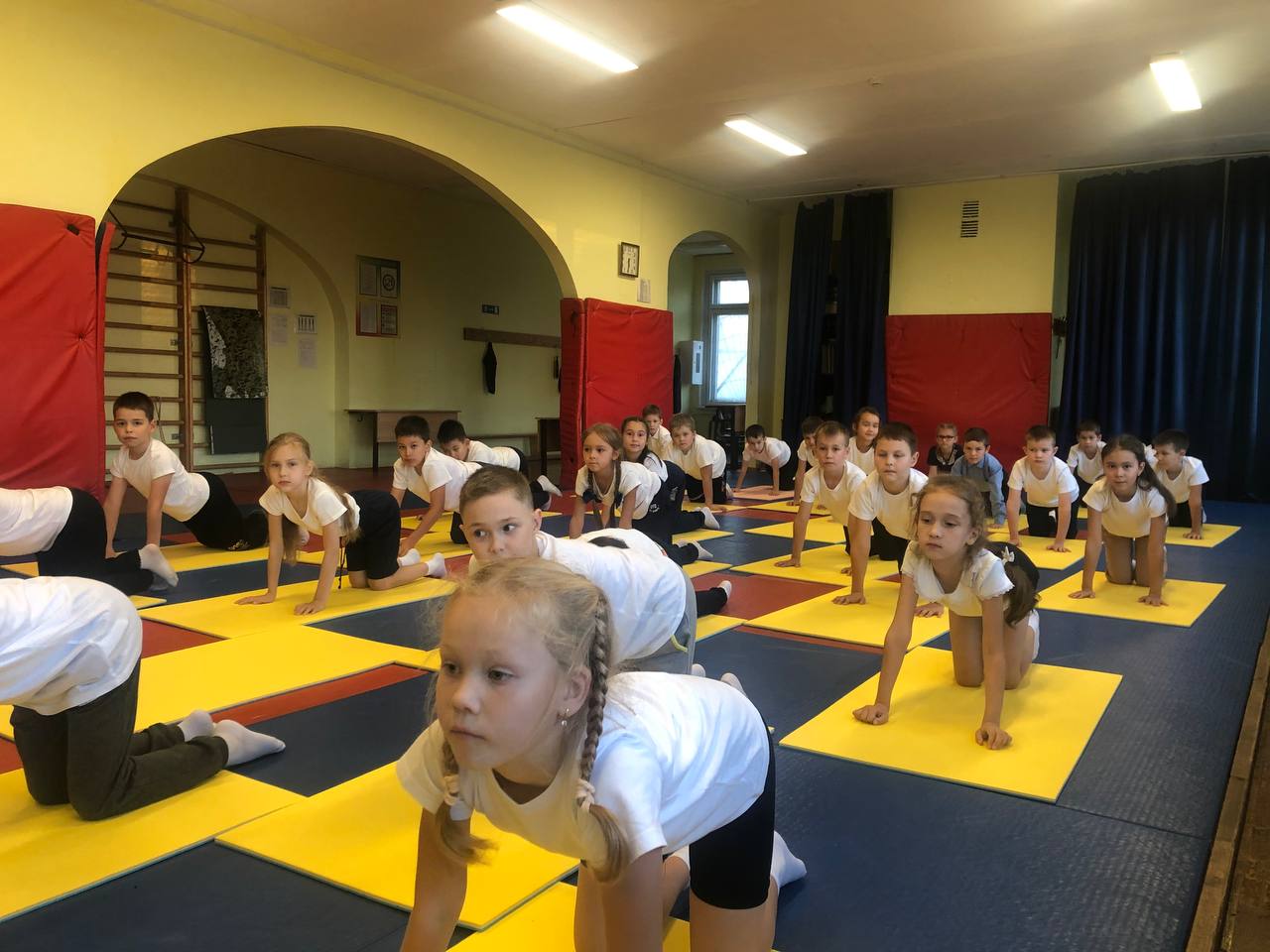 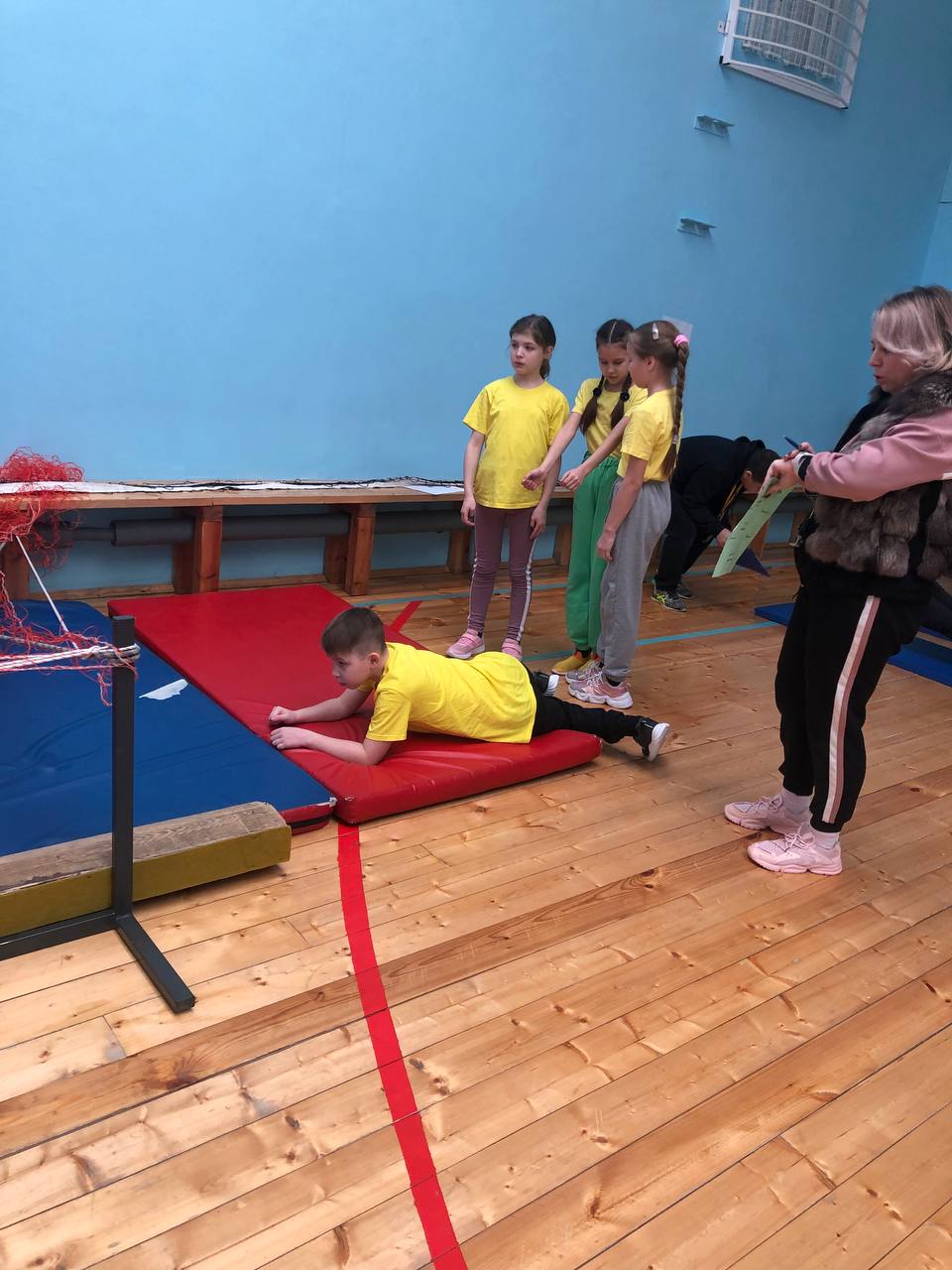 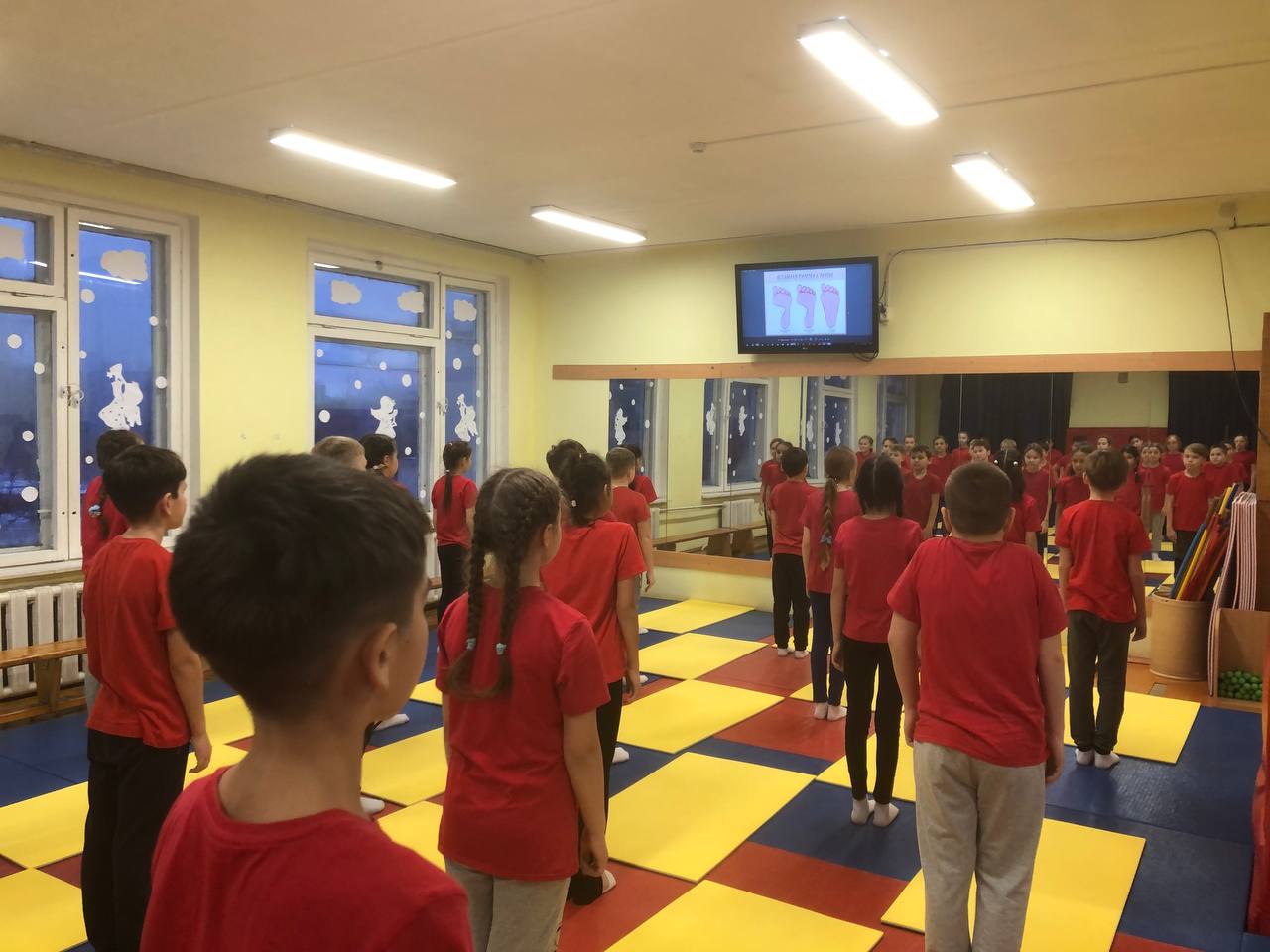 НАШИ ДОСИЖЕНИЯ
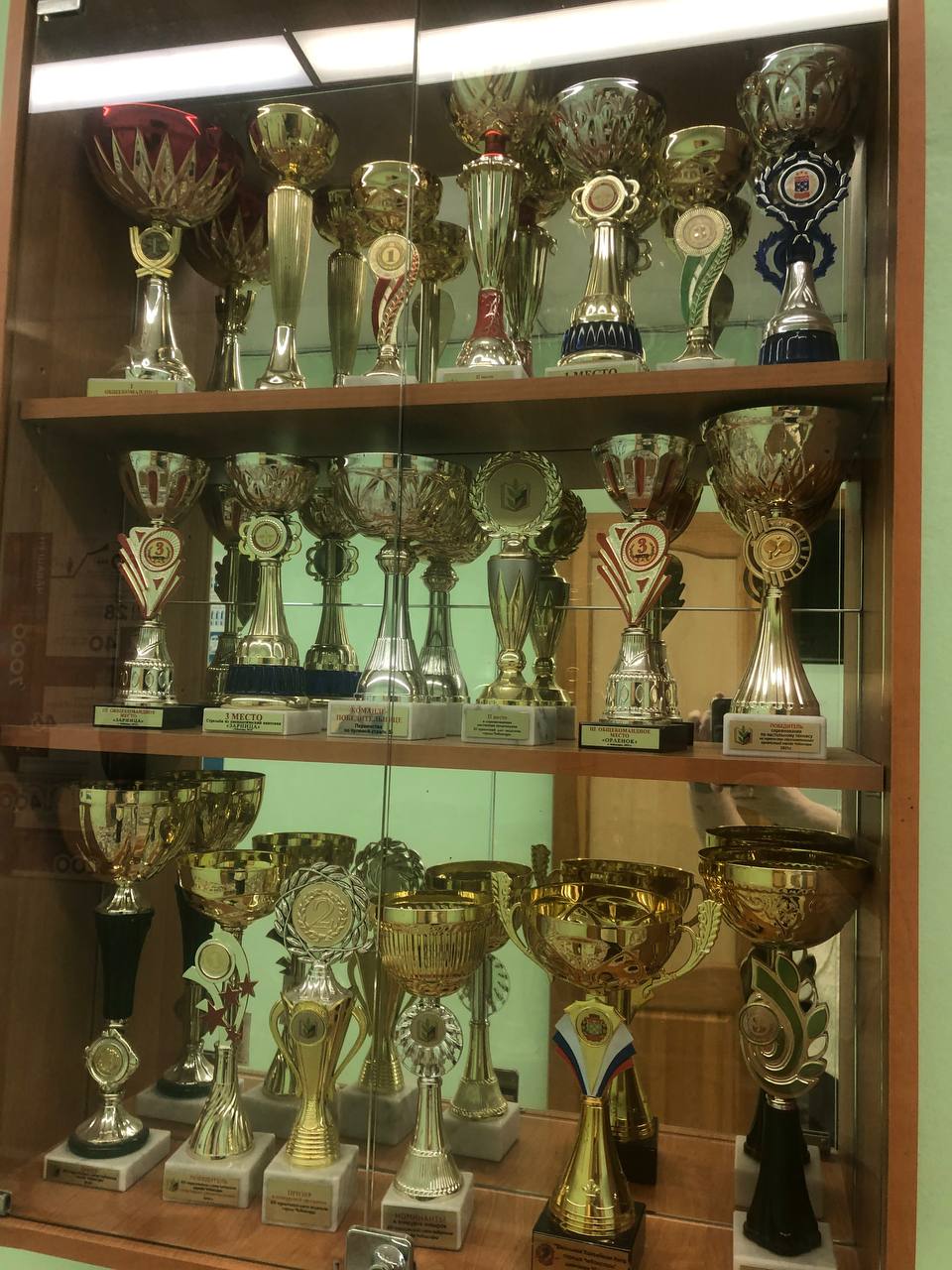 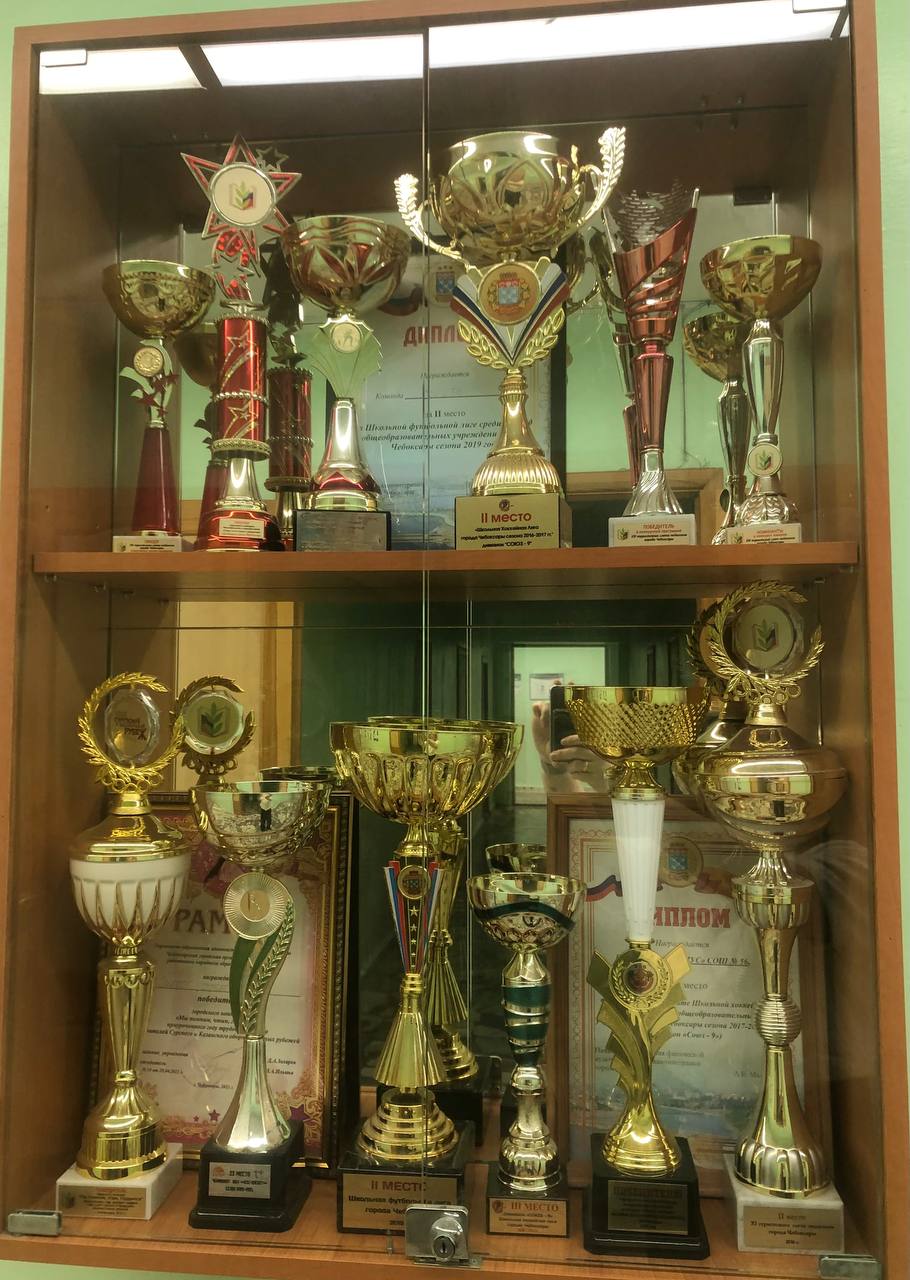 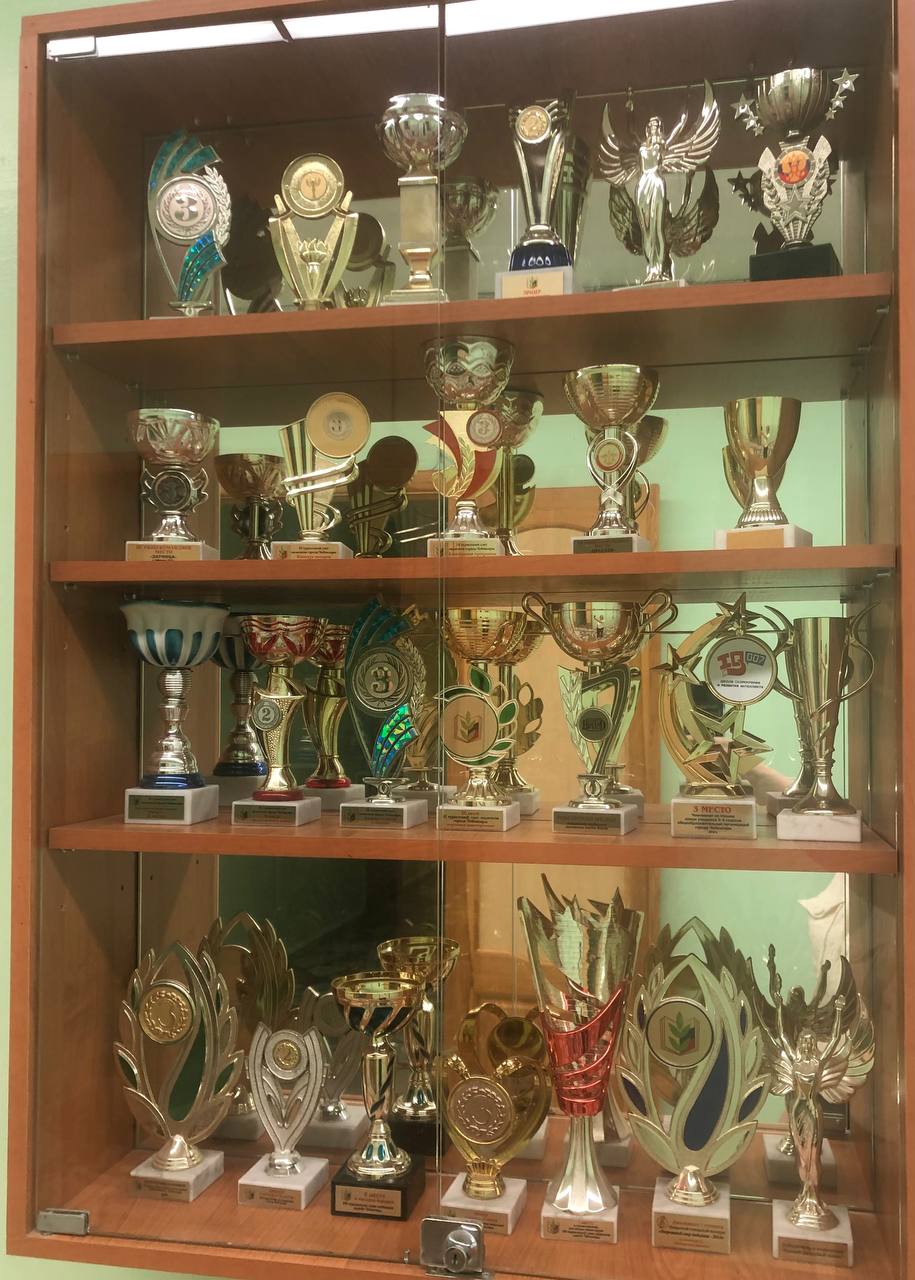 Будьте здоровы!
СПАСИБО ЗА ВНИМАНИЕ!